认识面积
踮起来，够得着
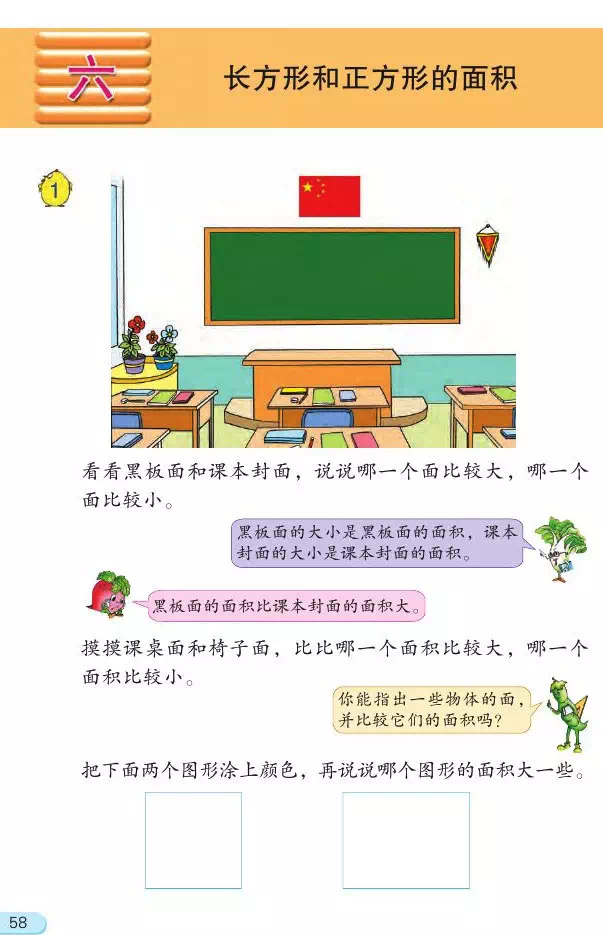 请同学们拿出数学书，摸一摸数学书的封面。
课桌的表面
物体的表面
黑板的表面
有大有小
……
踮起来，够得着
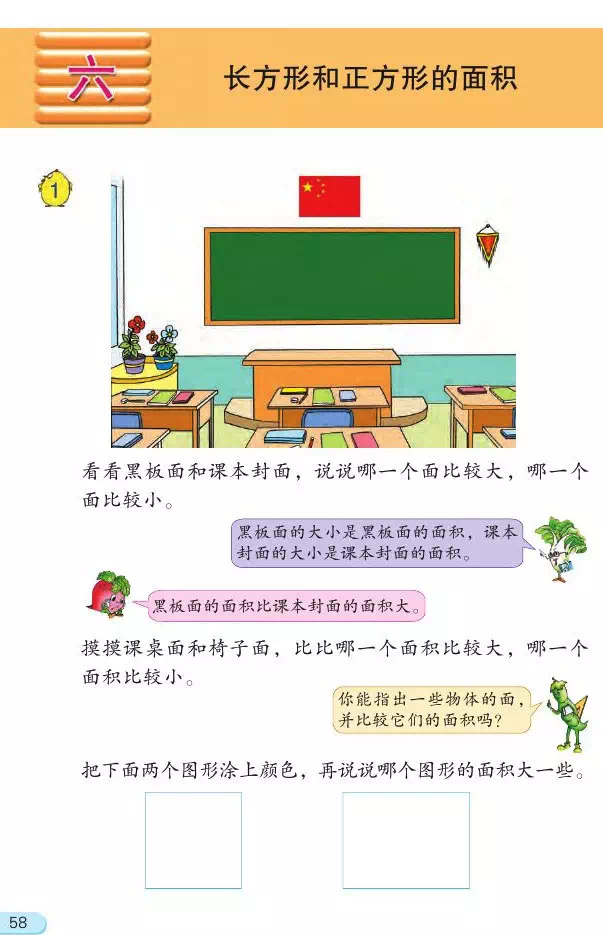 数学书封面的大小是数学书封面的面积。
课桌表面的大小是课桌表面的面积。
……
黑板表面的大小是黑板表面的面积。
物体表面的大小就是物体表面的面积。
踮起来，够得着
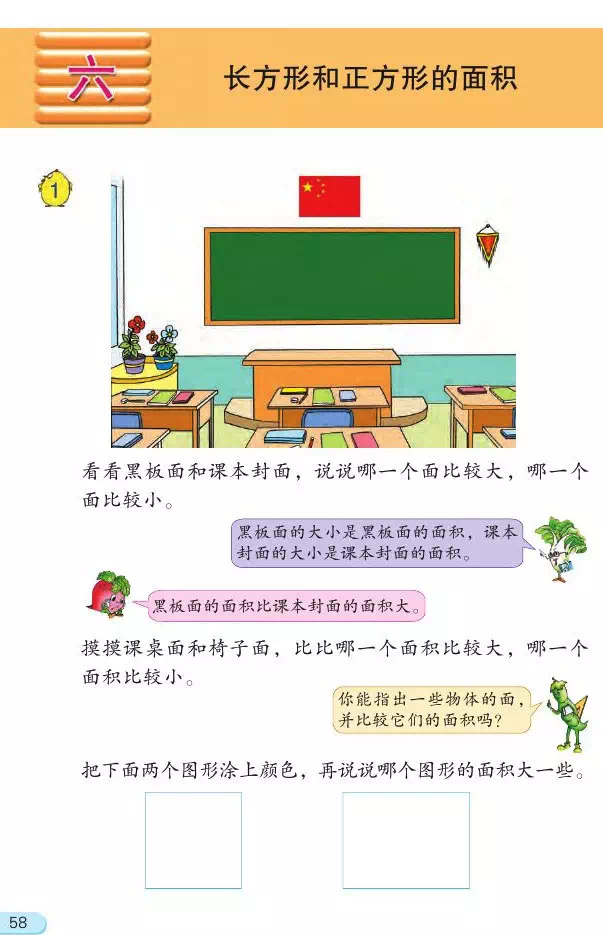 课桌面的面积比椅子面的面积大。
……
踮起来，够得着
图形的大小就是图形的面积。
踮起来，够得着
活动探究：

1.想一想：3组图形，你想用什么方法来比较他们面积大小？

2.试一试：用你想到的方法试一试。

3.说一说：和小组的小伙伴介绍一下你的方法。
练一下，才掌握
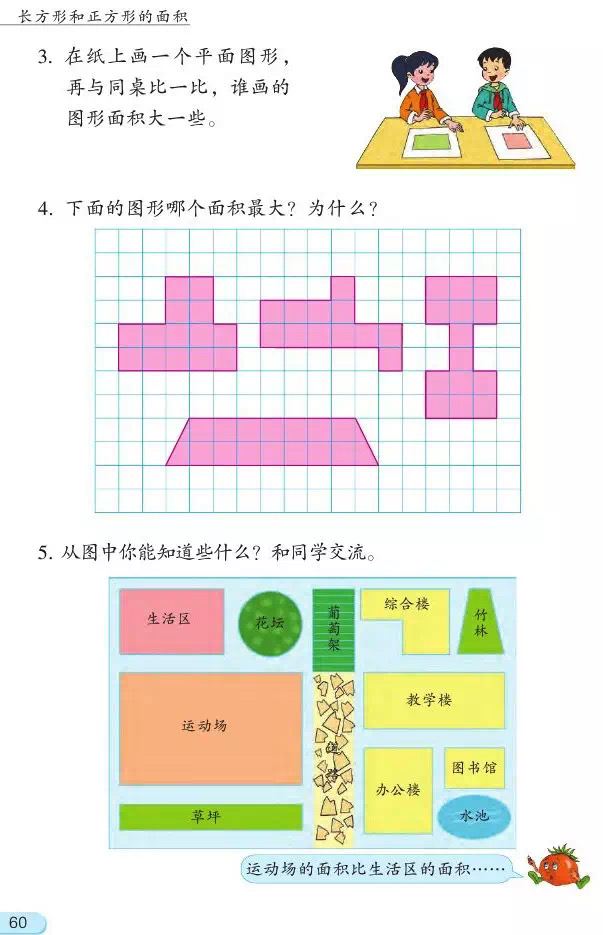 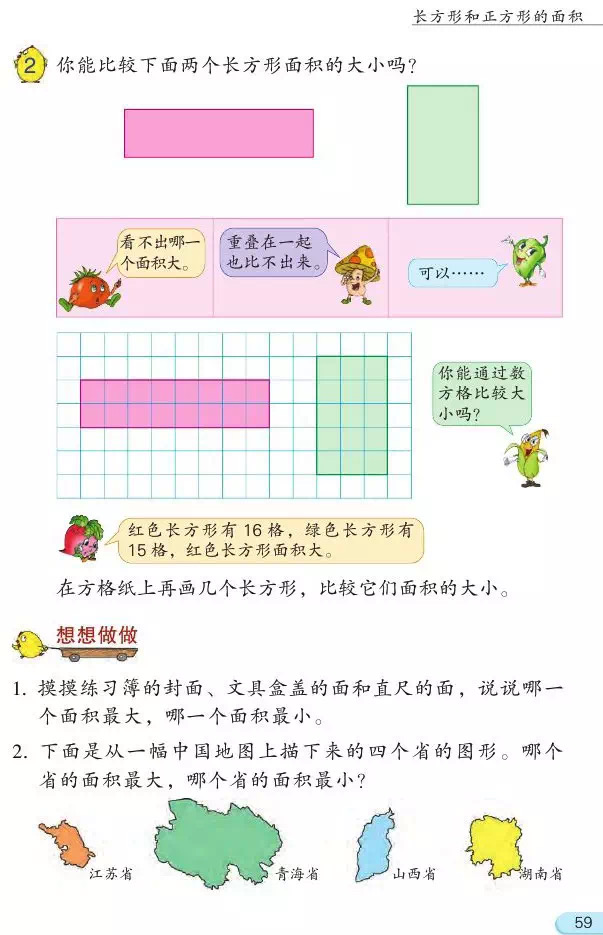 同桌活动：（1）想一想：你想怎么比？（2）试一试：动手做一做。（3）说一说：和小伙伴介绍一下你的方法。
练一下，才掌握
从图中你知道了什么？比一比他们面积的大小。
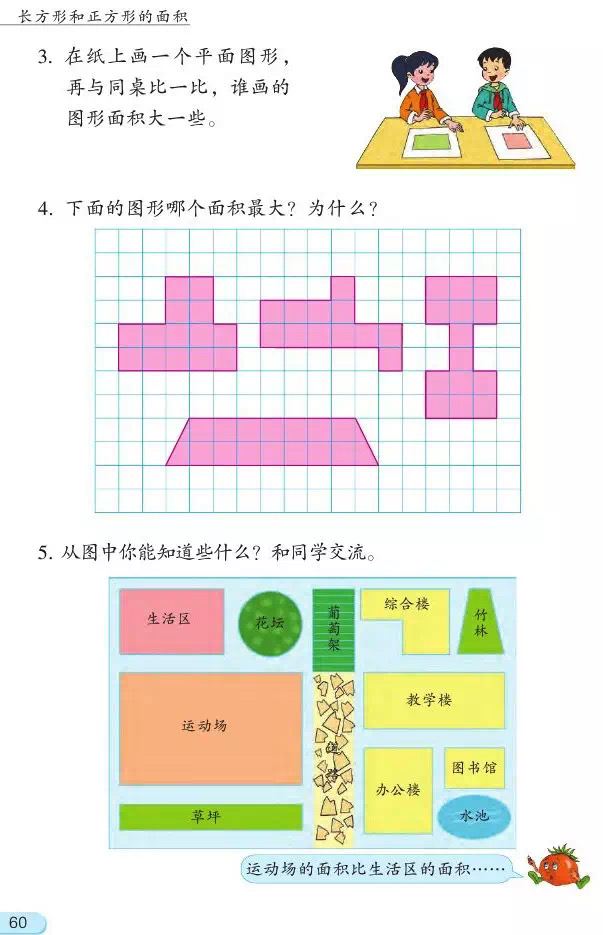 今天这节课，你有哪些收获呢？
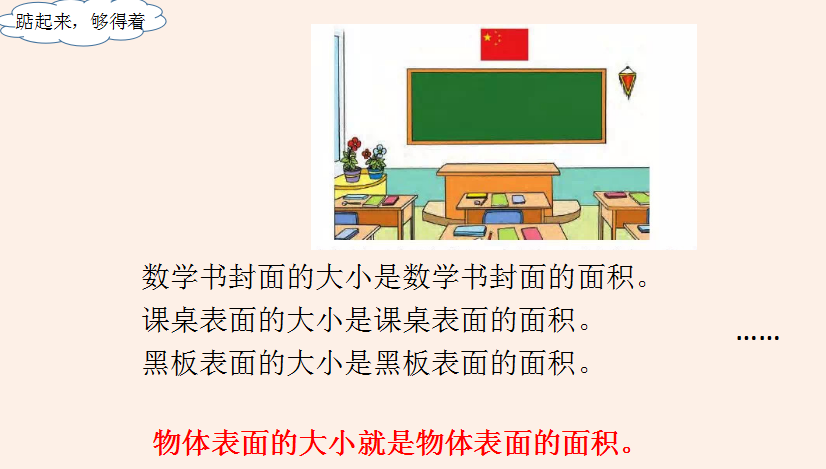 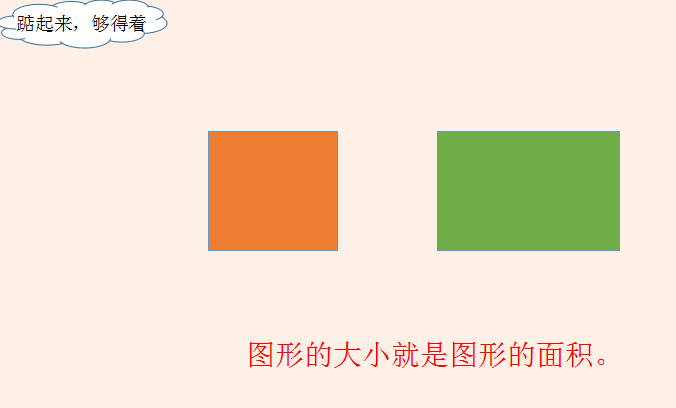 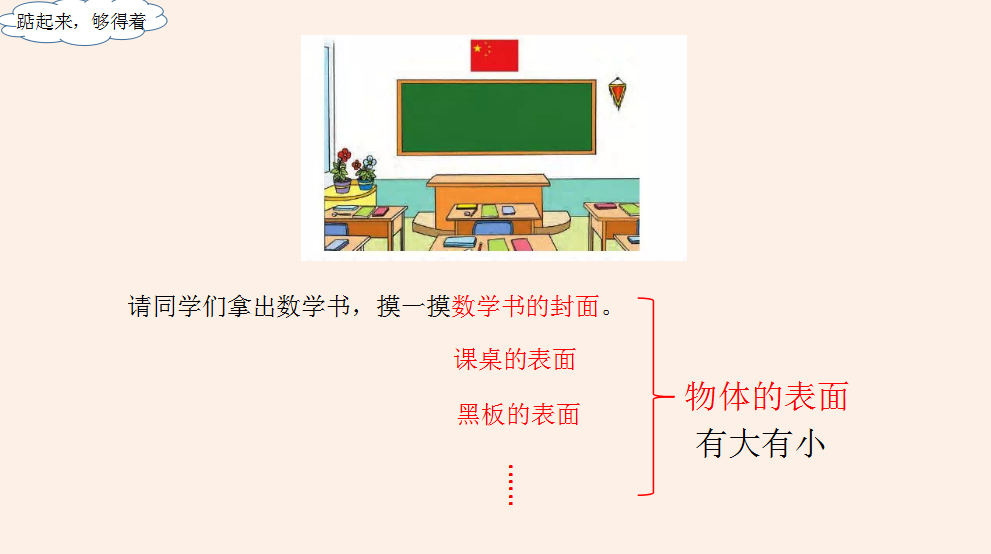 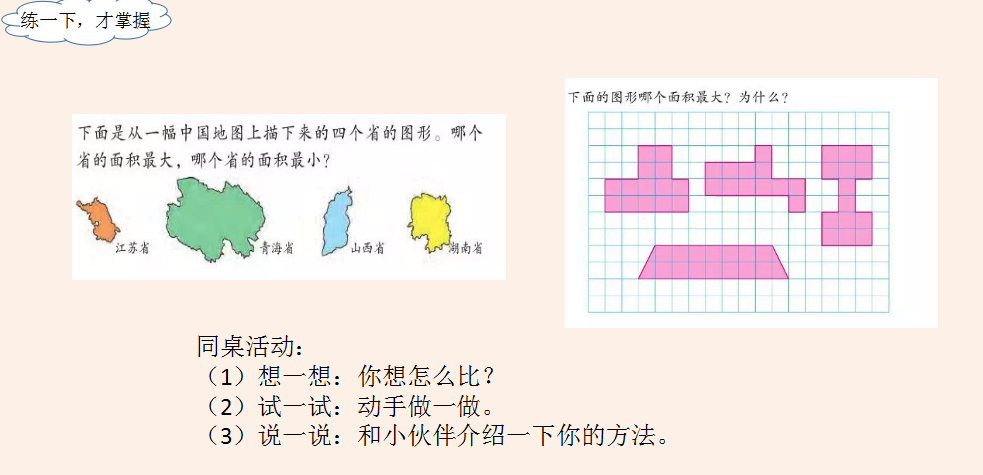 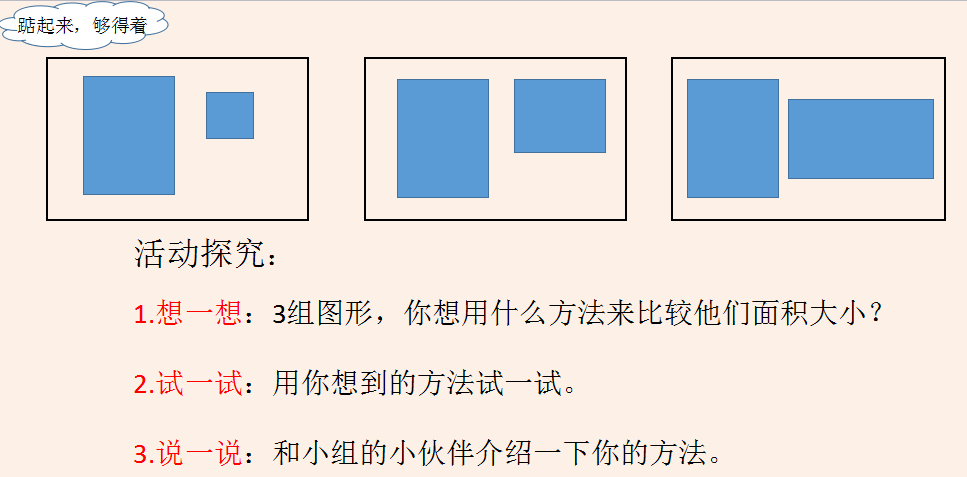